JBS’ Ten Commandments of Global Brand Strategy
Informed global branding strategies start with a deep understanding of the type of global brand you have, its challenges and its sources of value. 
Quite often, consumers do not really care whether the brand is global or not. That does not mean that a global brand does not create significant value to the company. Use the COMET framework to assess how it creates value to the firm, and where it falls short.
In developing global brand strategies, make looking for cross-national similarities your mantra. Cross-national differences in actual behavior may disguise potential for global products and brands. Is your target segment happy with the outcome? Are there globally unfulfilled needs? 
Adaptation of marketing strategies has its costs – out-of-pocket as well as lost profits due to delay, as well as greater organizational complexity. Weigh those against the expected higher sales versus standardization. Use established practices and recommendations as benchmark. Remember – local managers have their own agenda!
The rise of the digital platform means any brand can be global, and that new competition emerges faster than ever before.
(This is not JBS)
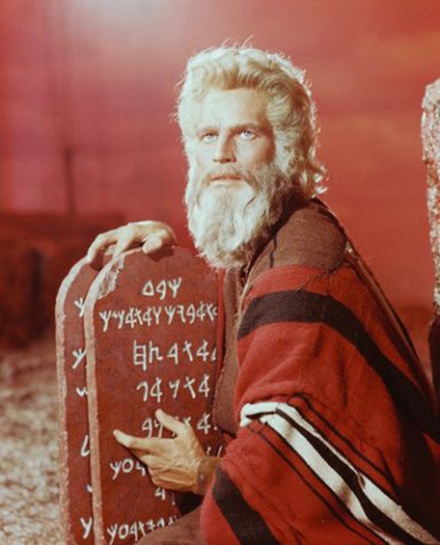 JBS’ Ten Commandments of Global Brand Strategy
Many global successes are based on local successes. To predict whether this is going to happen, develop a deep understanding whether/which aspects of the company’s local business model are transferable to other markets. 
Numerous global strategies have gone awry because of bad implementation. Organizational structure and management need to be aligned for successful global implementation. 
CSR has become an integral part of global branding. And increased transparency means hiding scandals is impossible and when they break, the effect is worldwide.
Monitor the equity of your global brand over time using surveys and economic outcomes (price premium, profits..). Work with a brand valuation agency. Choosing one consistent method is more important than which method you choose. 
The C-suite is more concerned about financial markets than about consumer markets. To get their ear, consider brand economics and financial implications of what you do wherever possible. Collect and present evidence that your brand investments translate in increased shareholder value.
(This is JBS)
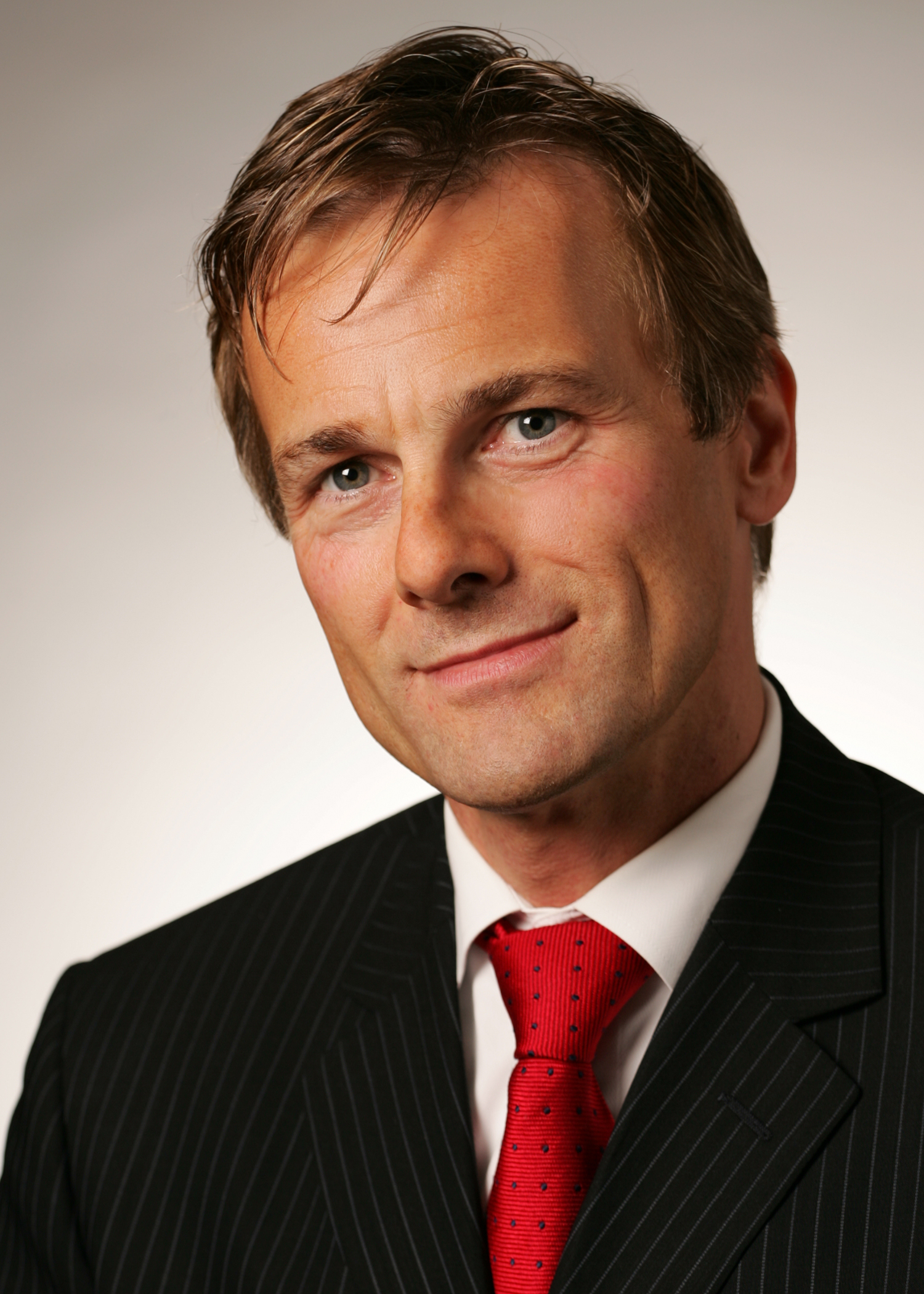